c
s
d
e
o
n
C
O
A
N
R
N
T
I
H
S
I
4.1-12
A free CD of this message will be available following the service
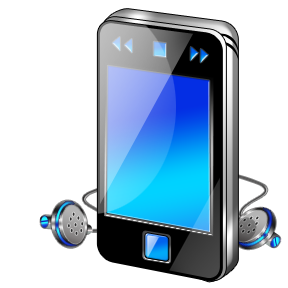 It will also be available for podcast later this week at calvaryokc.com
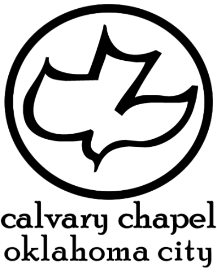 Mercy - verb form of the noun eleos – mercy
Literally, “mercified”
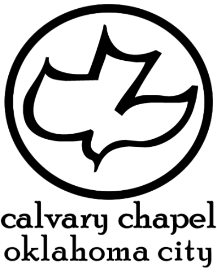 4.1-12
N
O
A
S
I
I
N
H
C
T
R
c
n
o
d
e
s
Alan Redpath (1907-1989) – “You have often heard it said of a particular individual that he has had a call to the ministry and of course, we know what is meant by that – such a person has given his life for the training and preparation of preaching the gospel. But the truth is from the moment the Holy Spirit reveals to us
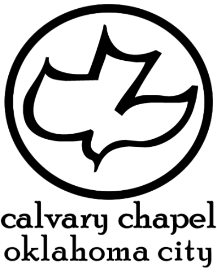 4.1-12
N
O
A
S
I
I
N
H
C
T
R
c
n
o
d
e
s
Alan Redpath (1907-1989) – Jesus Christ and comes to live in our hearts and we are born again, life becomes a ministry.  And just as a rug is laid on the floor, so a man who has met God in the face of Jesus Christ begins to lay down his life in the service of Christ and of others.”
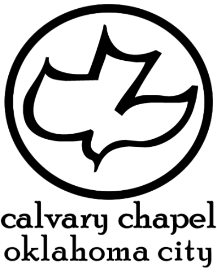 4.1-12
N
O
A
S
I
I
N
H
C
T
R
c
n
o
d
e
s
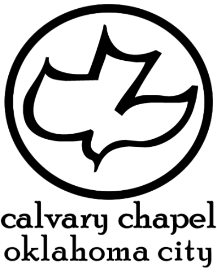 4.1-12
N
O
A
S
I
I
N
H
C
T
R
c
n
o
d
e
s
“Attitude” - Chuck Swindoll – “The longer I live, the more I realize the impact of attitude on life. It is more important than the past, than education, than money, than circumstances, than failures, than successes, than what other people think or say or do. It is more important than appearance, giftedness or skill.
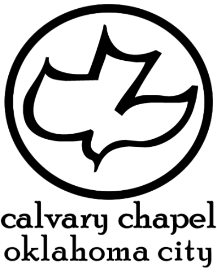 4.1-12
N
O
A
S
I
I
N
H
C
T
R
c
n
o
d
e
s
“Attitude” - Chuck Swindoll – It will make or break a company ... a church ... a home. The remarkable thing is we have a choice every day regarding the attitude we will embrace for that day. We cannot change our past ... we cannot change the fact that people will act in a certain way. We cannot change the
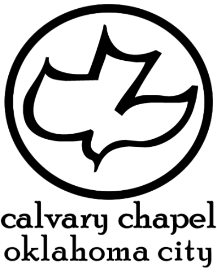 4.1-12
N
O
A
S
I
I
N
H
C
T
R
c
n
o
d
e
s
“Attitude” - Chuck Swindoll – inevitable. The only thing we can do is play on the one string we have, and that is our attitude ... I am convinced that life is 10% what happens to me and 90% how I react to it. And so it is with you ... we are in charge of our Attitude.”
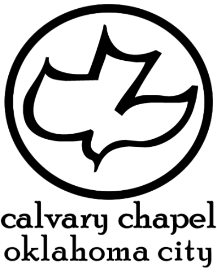 4.1-12
N
O
A
S
I
I
N
H
C
T
R
c
n
o
d
e
s
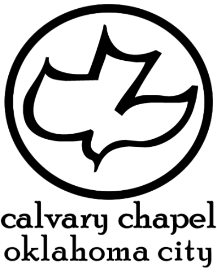 4.1-12
N
O
A
S
I
I
N
H
C
T
R
c
n
o
d
e
s
2 Cor. 4.1-2 (Phillips) - 1 This is the ministry of the new agreement which God in his mercy has given us and nothing can daunt us. 2 We use no hocus-pocus, no clever tricks, no dishonest manipulation of the Word of God.
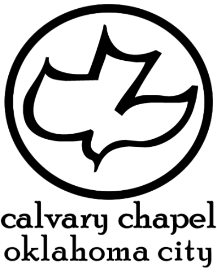 4.1-12
N
O
A
S
I
I
N
H
C
T
R
c
n
o
d
e
s
Matt. 10.9-10A (KJV) - 9 Provide neither gold, nor silver, nor brass in your purses,10 Nor scrip for your journey,
Mark 12:43 (KJV) - For all they did cast in of their abundance; but she of her want did cast in all that she had, even all her living.
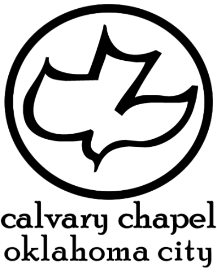 4.1-12
N
O
A
S
I
I
N
H
C
T
R
c
n
o
d
e
s
Col. 1.15-17 (NWT) - 15 He is the image of the invisible God, the firstborn of all creation; 16 because by means of him all other things were created in the heavens and on the earth, the things visible and the things invisible, whether they are thrones or lordships or governments or authorities. All other things have been created through him and for him. 17 Also, he is before all other things, and by means of him all other things were made to exist,
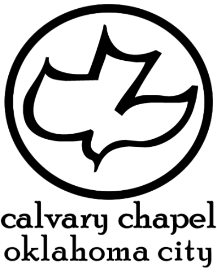 4.1-12
N
O
A
S
I
I
N
H
C
T
R
c
n
o
d
e
s
Deceitfully - to adulterate, to make impure
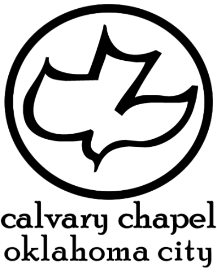 4.1-12
N
O
A
S
I
I
N
H
C
T
R
c
n
o
d
e
s
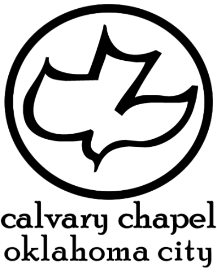 4.1-12
N
O
A
S
I
I
N
H
C
T
R
c
n
o
d
e
s
“I have received many messages in my ministry from people who were afraid to sign them”
“This is the first one that is signed but they were afraid to write the message”
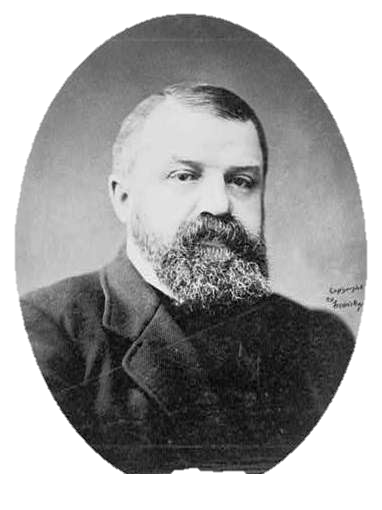 Fo
ol
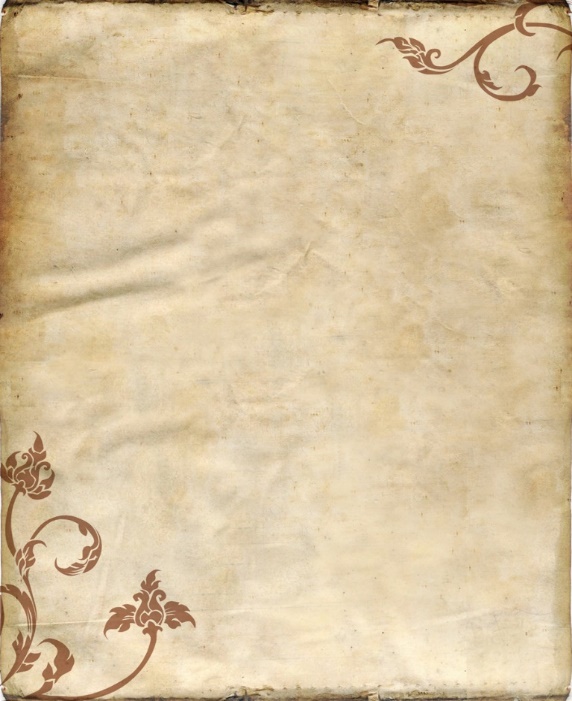 D L  Moody 1837-1899
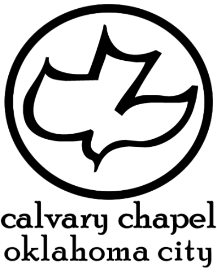 4.1-12
N
O
A
S
I
I
N
H
C
T
R
c
n
o
d
e
s
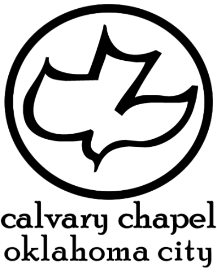 4.1-12
N
O
A
S
I
I
N
H
C
T
R
c
n
o
d
e
s
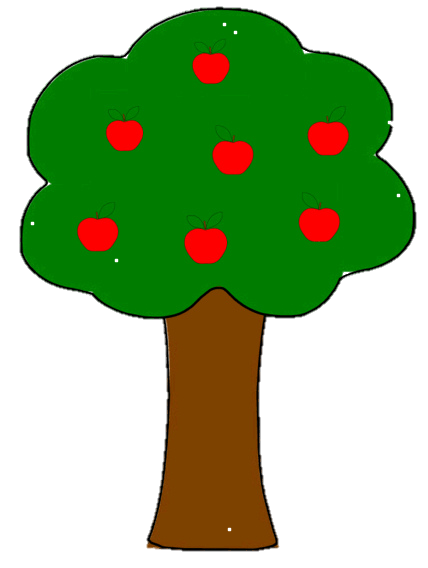 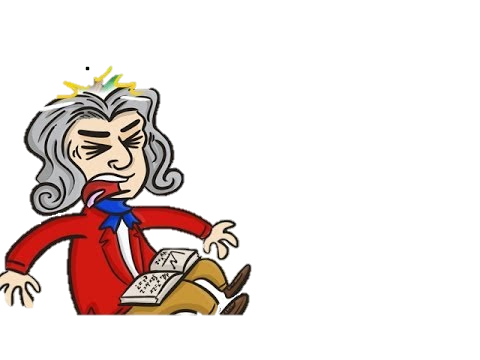 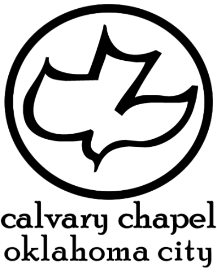 4.1-12
N
O
A
S
I
I
N
H
C
T
R
c
n
o
d
e
s
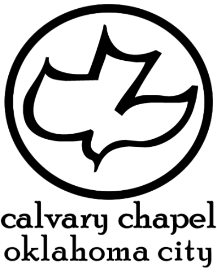 4.1-12
N
O
A
S
I
I
N
H
C
T
R
c
n
o
d
e
s
Created light and divided from darkness
Created plants, land and divided from water
Created sky and water animals
God rested from all His work
Day 1
Day 2
Day 3
Day 4
Day 5
Day 6
Day 7
Created sun, moon and stars
Created atmosphere and divided from oceans
Created land animals and MAN
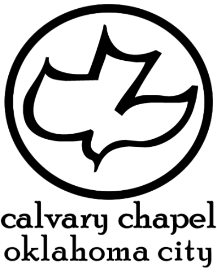 4.1-12
N
O
A
S
I
I
N
H
C
T
R
c
n
o
d
e
s
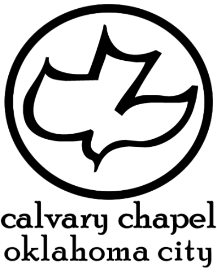 4.1-12
N
O
A
S
I
I
N
H
C
T
R
c
n
o
d
e
s
Treasure - thēsauros
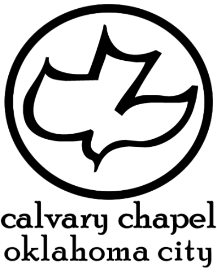 4.1-12
N
O
A
S
I
I
N
H
C
T
R
c
n
o
d
e
s
Vessels (author unknown)
The Master was searching for a vessel to use.
On the shelf there were many; which one would He choose?
“Take me!” called the gold one, “I’m shiny and bright, 
And of great value and I do things just right.
My beauty and luster would outshine the rest,
And for someone like You Master, I would be blest!”
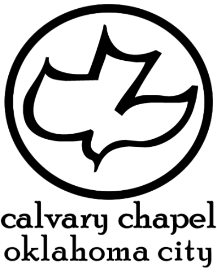 4.1-12
N
O
A
S
I
I
N
H
C
T
R
c
n
o
d
e
s
Vessels (author unknown)
The Master passed on with no word at all,
He looked at silver urns narrow and tall.
“I’ll serve You, dear Master, I’ll pour out Your wine,
And be at Your table whenever You dine.
My lines are so graceful and my carvings so true,
And silver would always compliment You!”
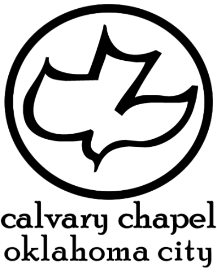 4.1-12
N
O
A
S
I
I
N
H
C
T
R
c
n
o
d
e
s
Vessels (author unknown)
Unheeding, the Master passed on to the brass,
It was wide-mouthed and shallow and polished like glass.
“Here, here”, cried that vessel, “I know I will do,
Place me on Your table for all men to view!”
 “Look at me!” cried the goblet of crystal so clear,
“My transparency shows my contents so clear.
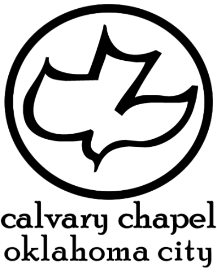 4.1-12
N
O
A
S
I
I
N
H
C
T
R
c
n
o
d
e
s
Vessels (author unknown)
Though fragile am I, I will serve you with pride,
And I’m sure I’d be happy in Your house to abide.”
The Master came next to a vessel of wood.
Polished and carved, it solidly stood.
“You may use me, dear Master,” the wooden bowl said,
“But I’d rather You use me for fruit; please, no bread!”
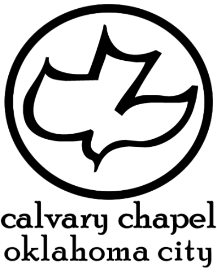 4.1-12
N
O
A
S
I
I
N
H
C
T
R
c
n
o
d
e
s
Vessels (author unknown)
Then the Master looked down and saw a vessel of clay.
Empty and broken it helplessly lay.
No hope had this vessel that the master might choose,
To cleanse and make whole, to fill and to use.
“Ah! This is the vessel I've been hoping to find!
I will cleanse it and mend it and make it all mine.
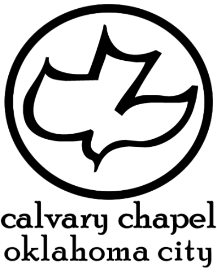 4.1-12
N
O
A
S
I
I
N
H
C
T
R
c
n
o
d
e
s
Vessels (author unknown)
I need not the vessel with pride of itself,
Nor the one so narrow who sits on the shelf.
Not the one who is big mouthed and shallow and loud,
Nor the one who displays its contents so proud.
Not the one who thinks he can do all things just right,
But this plain earthen vessel filled with My power and light.”
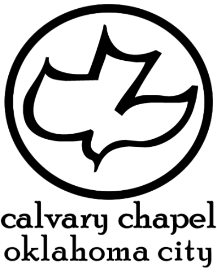 4.1-12
N
O
A
S
I
I
N
H
C
T
R
c
n
o
d
e
s
Vessels (author unknown)
Then gently He lifted the vessel of clay.
Mended it and cleansed it and filled it that day.
He spoke to it kindly, “There’s work you must do.
You pour out to others, and I’ll pour into you.”
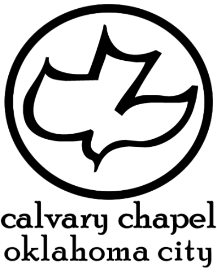 4.1-12
N
O
A
S
I
I
N
H
C
T
R
c
n
o
d
e
s
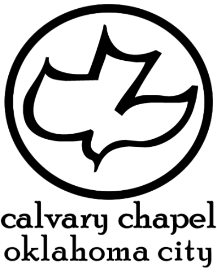 4.1-12
N
O
A
S
I
I
N
H
C
T
R
c
n
o
d
e
s
Acts 18.9-11 - 9 Now the Lord spoke to Paul in the night by a vision, “Do not be afraid, but speak, and do not keep silent; 10 for I am with you, and no one will attack you to hurt you; for I have many people in this city.” 11 And he continued there a year and six months, teaching the word of God among them.
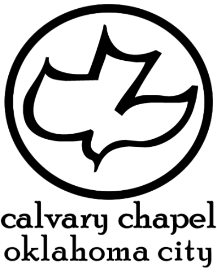 4.1-12
N
O
A
S
I
I
N
H
C
T
R
c
n
o
d
e
s
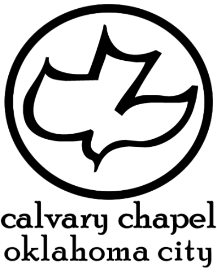 4.1-12
N
O
A
S
I
I
N
H
C
T
R
c
n
o
d
e
s
Message - What they did to Jesus, they do to us — trial and torture, mockery and murder; what Jesus did among them, he does in us — he lives!
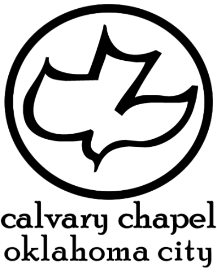 4.1-12
N
O
A
S
I
I
N
H
C
T
R
c
n
o
d
e
s
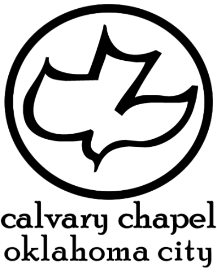 4.1-12
N
O
A
S
I
I
N
H
C
T
R
c
n
o
d
e
s
“If You ain’t got it in you, you can’t blow it out.”
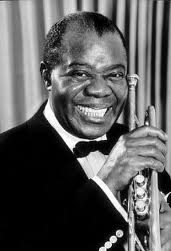 Louis Armstrong
1901-1971
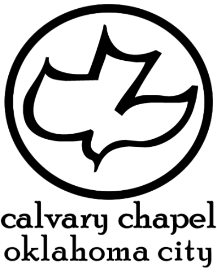 4.1-12
N
O
A
S
I
I
N
H
C
T
R
c
n
o
d
e
s
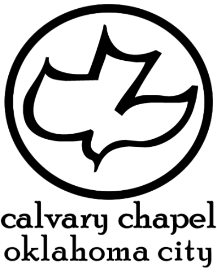 4.1-12
N
O
A
S
I
I
N
H
C
T
R
c
n
o
d
e
s